Правила поведения в детском саду и на улице
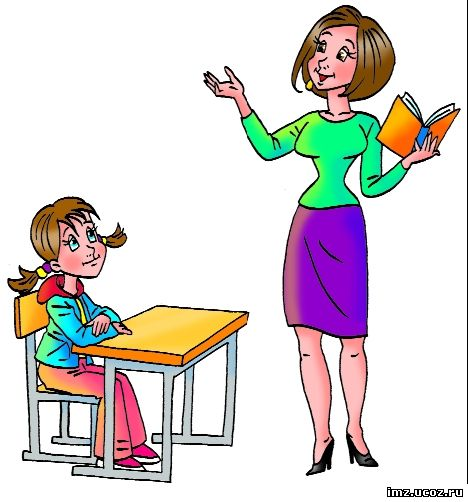 .
(Видео-урок по профилактике правонарушений)
Что такое правонарушение?
Правонарушение это такое деяние, которое наносит вред окружающим
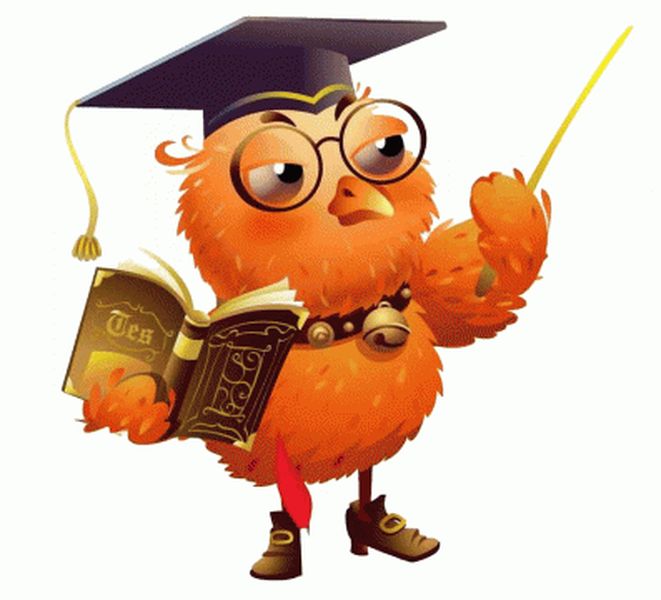 Признаки  правонарушений
Опасное для общества поведение

Нанесение вреда окружающим

Нарушение законов
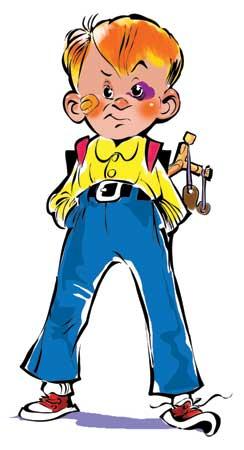 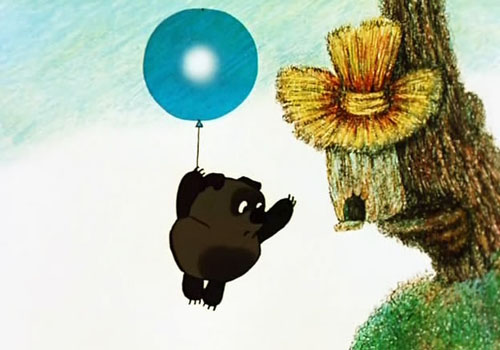 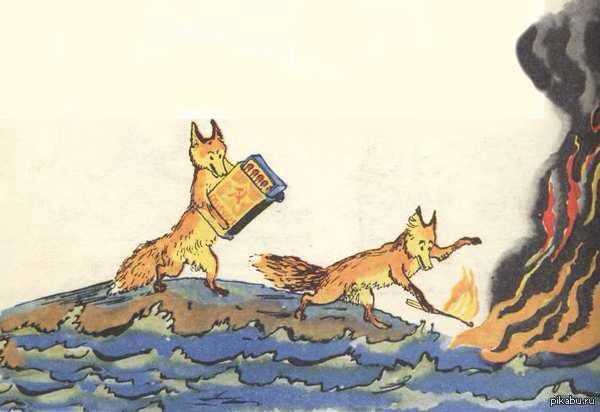 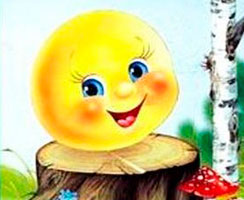 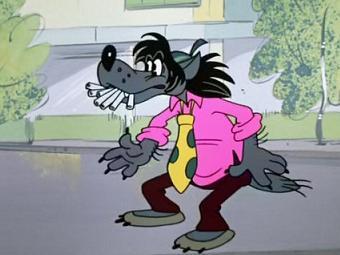 Правила поведения в детском саду
Слушать воспитателя.
Бережно относиться к имуществу.
Уважать взрослых и детей.
Выполнять требования по соблюдению порядка в детском саду.
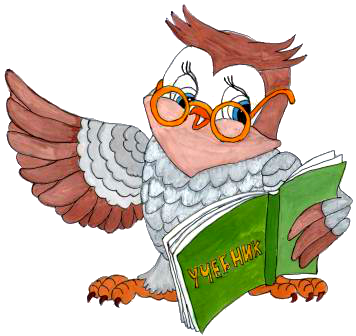 Правила поведения в детском саду
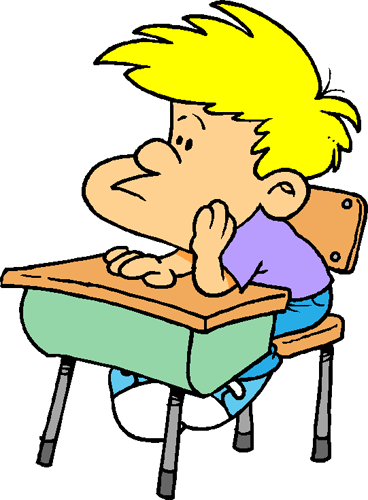 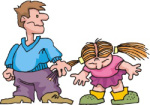 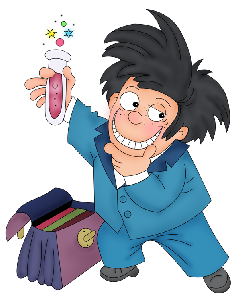 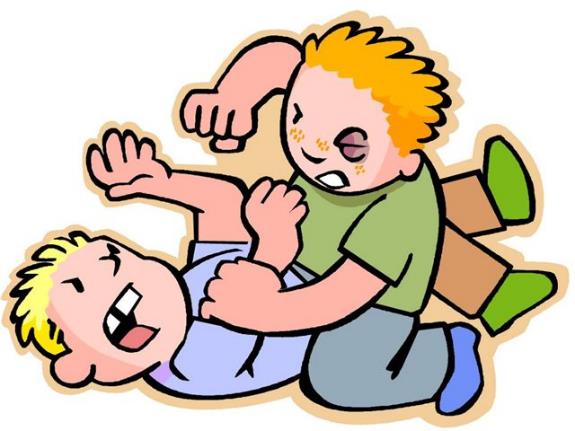 Правила поведения на улице
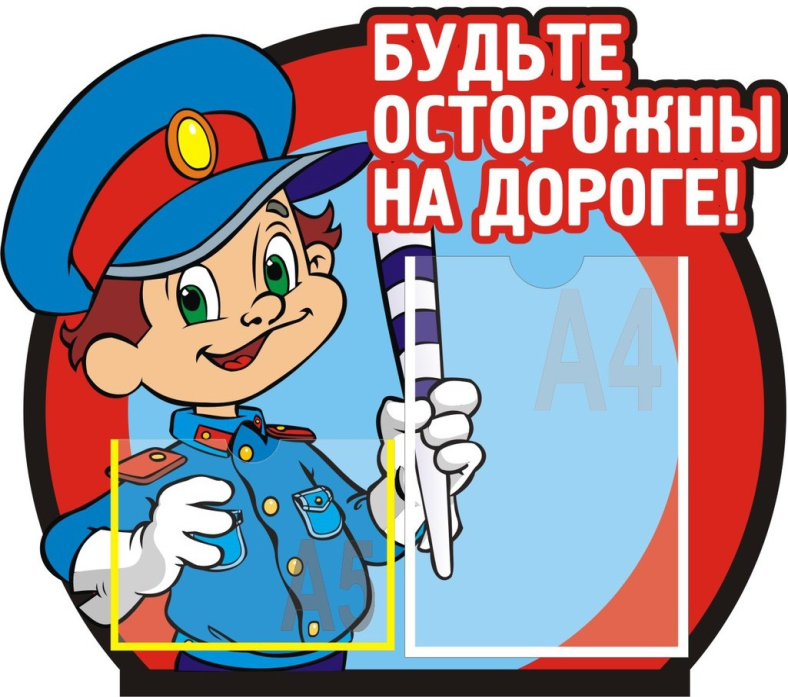 Не играй на проезжей части
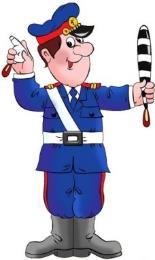 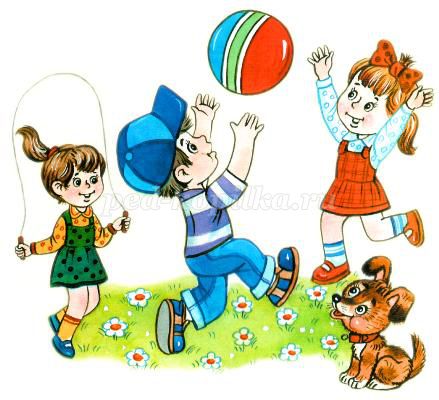 Играть в любые игры можно только на специальной игровой площадке или на безопасном расстоянии от движущегося транспорта.
Переходи улицу только в положенном месте и на разрешающий сигнал светофора
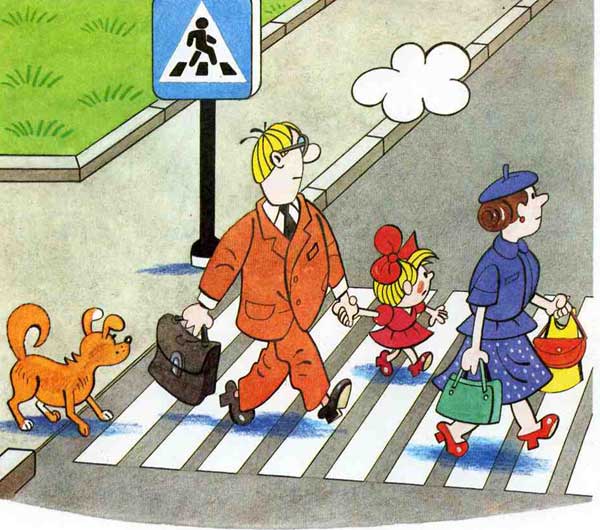 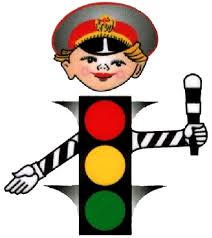 Дорогу нужно переходить только по пешеходному переходу и когда горит зеленый цвет светофора. Чтобы перейти проезжую часть, нужно быть очень внимательным
Катайся на велосипеде и роликовых коньках во дворе
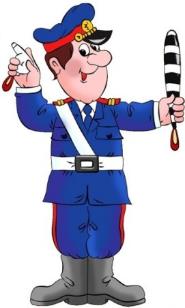 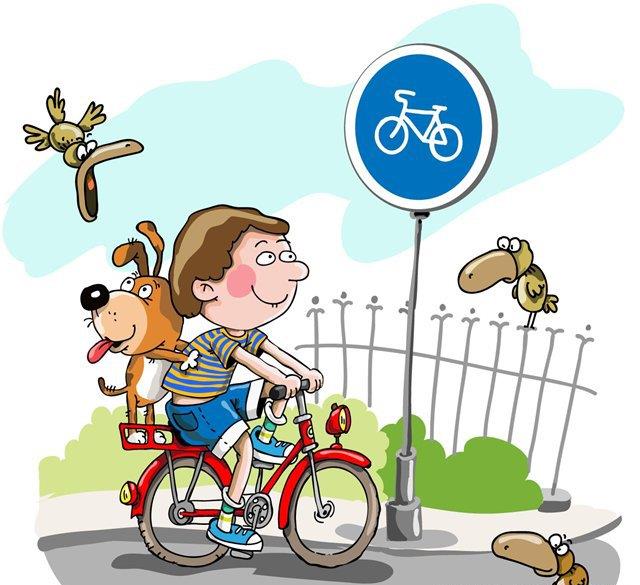 Детям до 14 лет можно ездить на велосипеде и роликовых коньках только по специальным велосипедным дорожкам и закрытым для транспортных средств площадкам.
Какое правило нарушают дети?
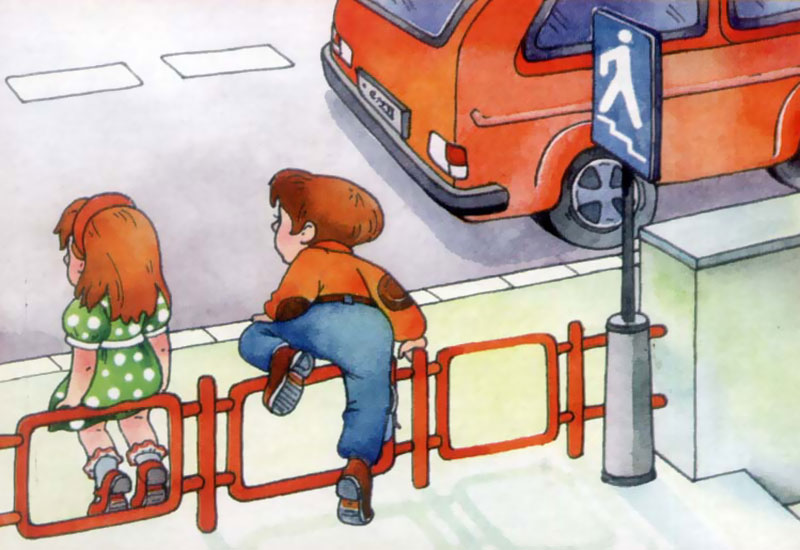 Какое правило нарушает мальчик?
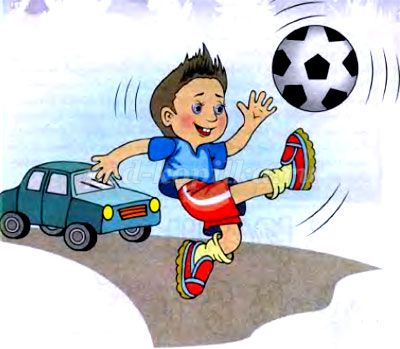 Какое правило нарушают дети?
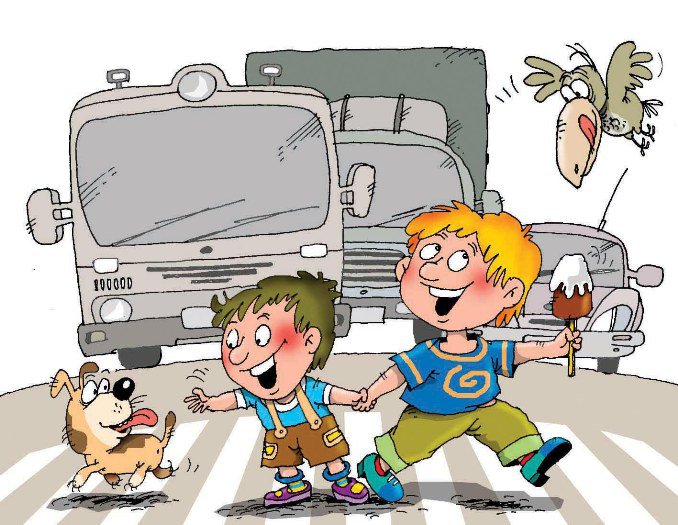 Какое правило нарушают дети?
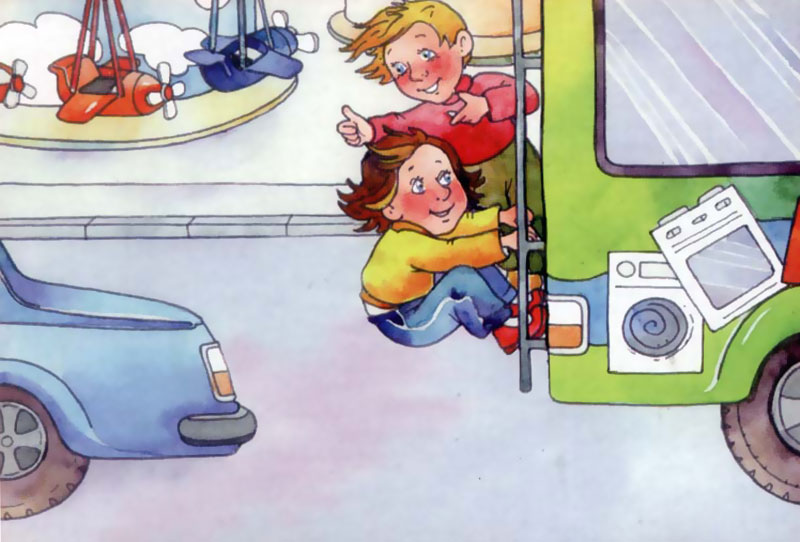 Есть ли нарушения?
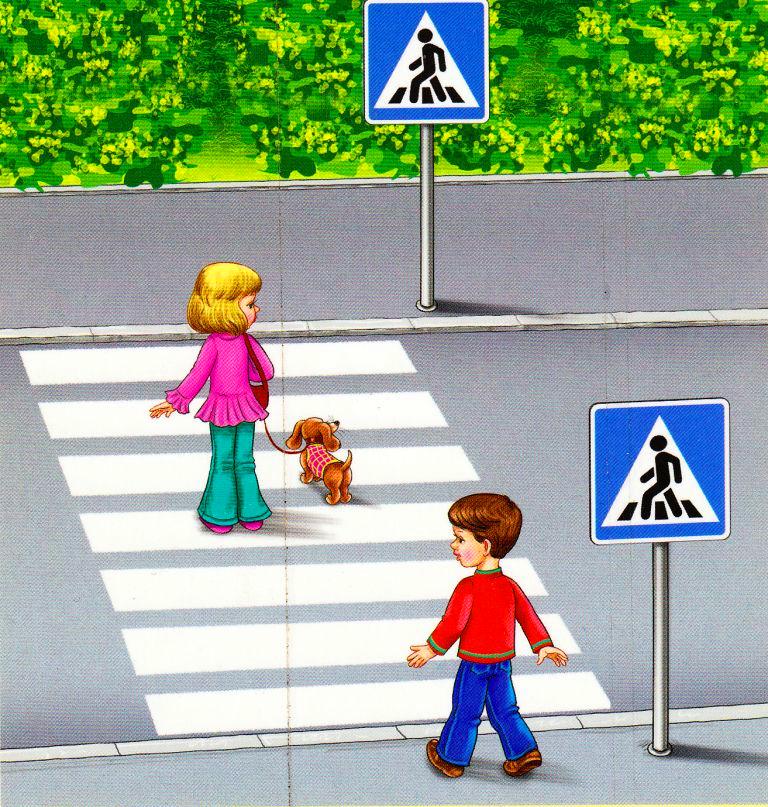